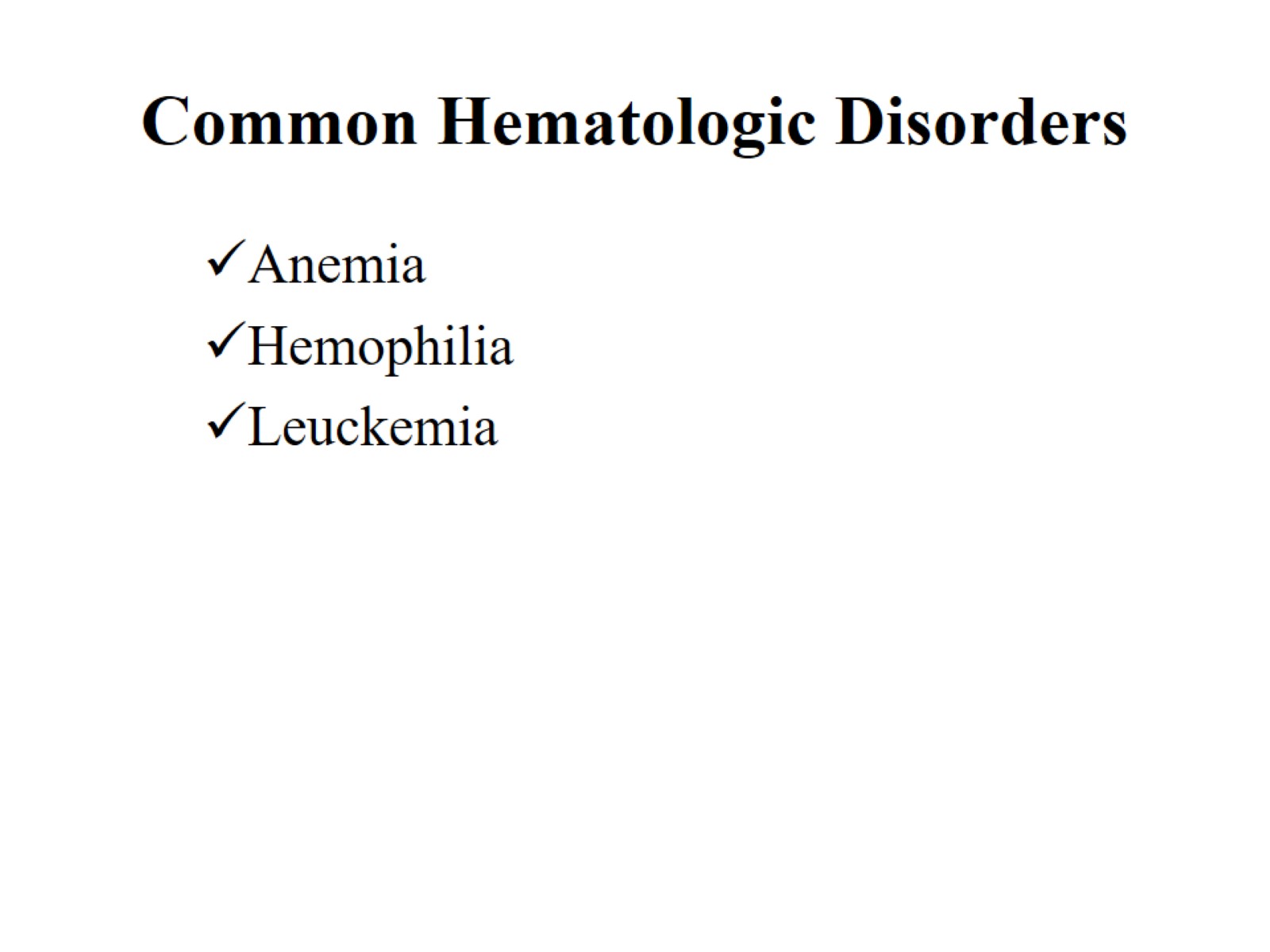 Common Hematologic Disorders
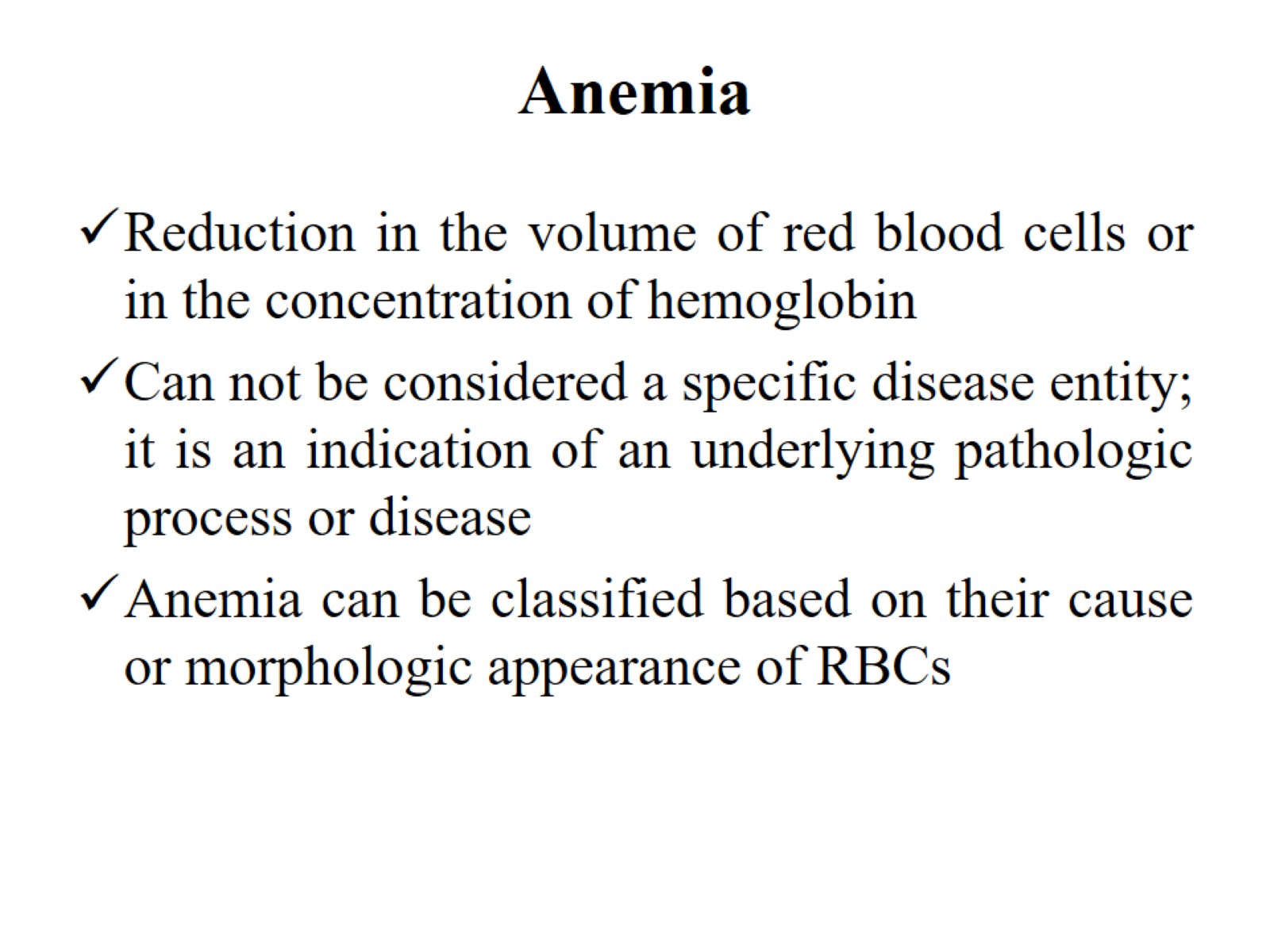 Anemia
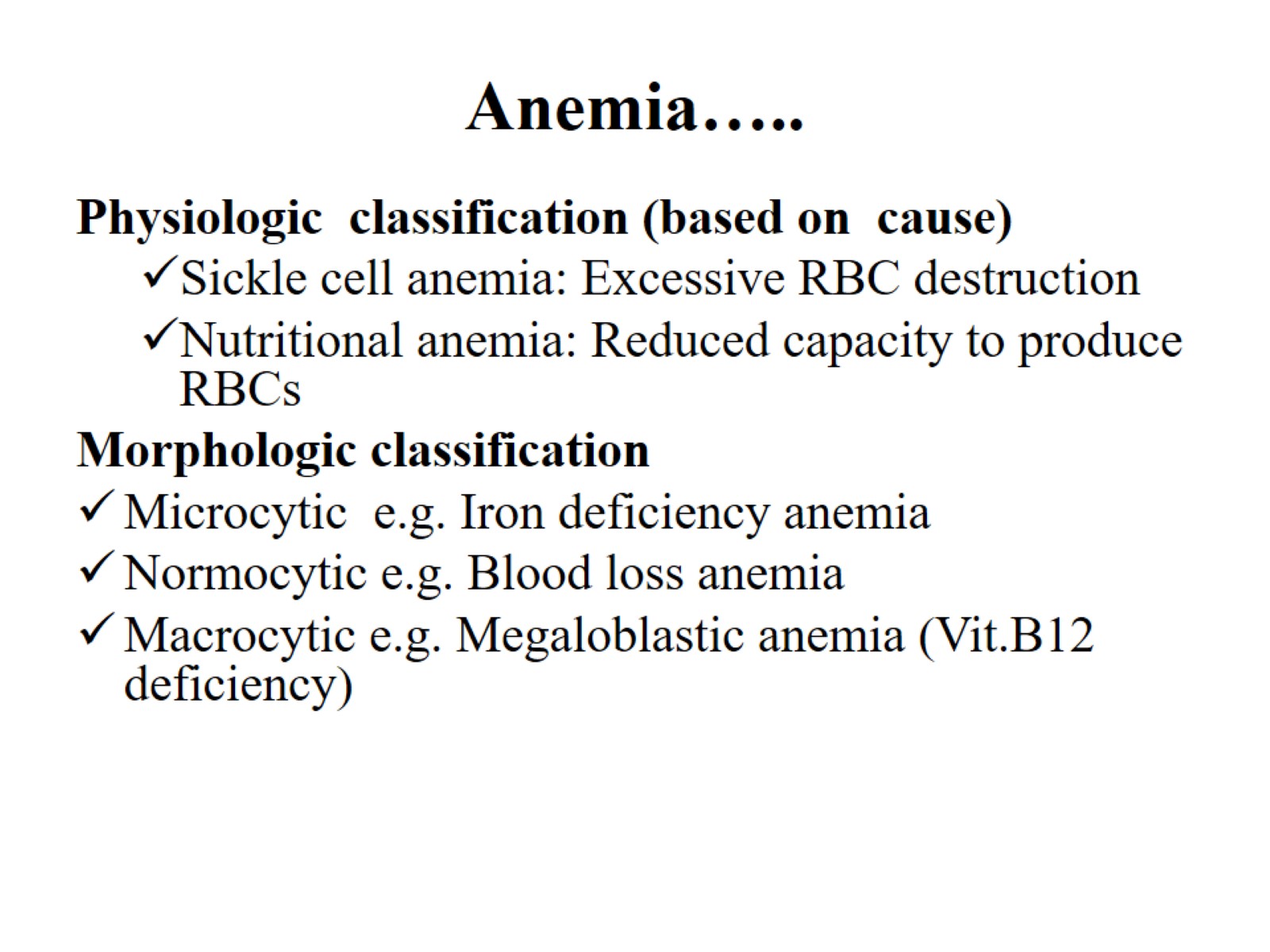 Anemia…..
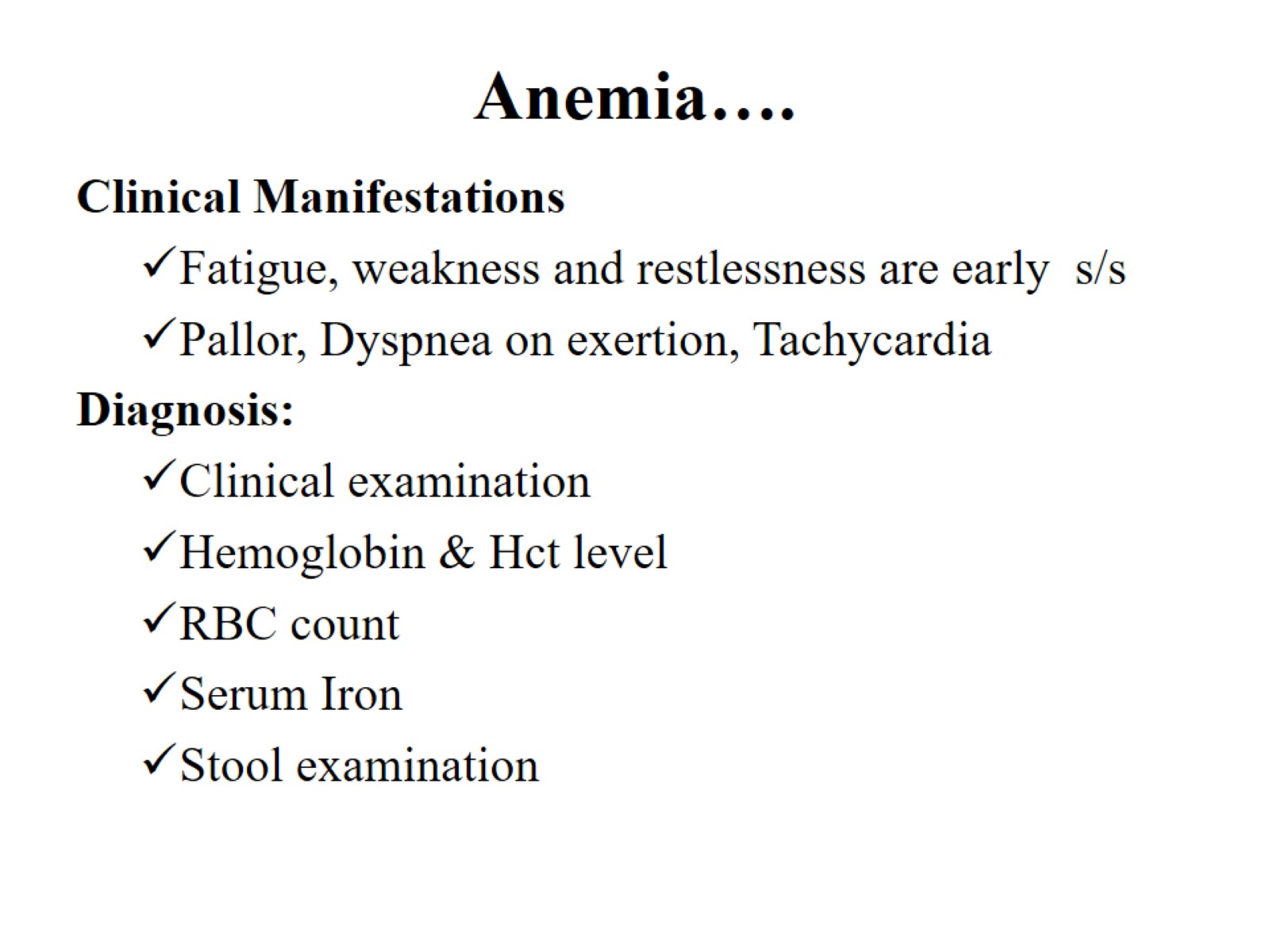 Anemia….
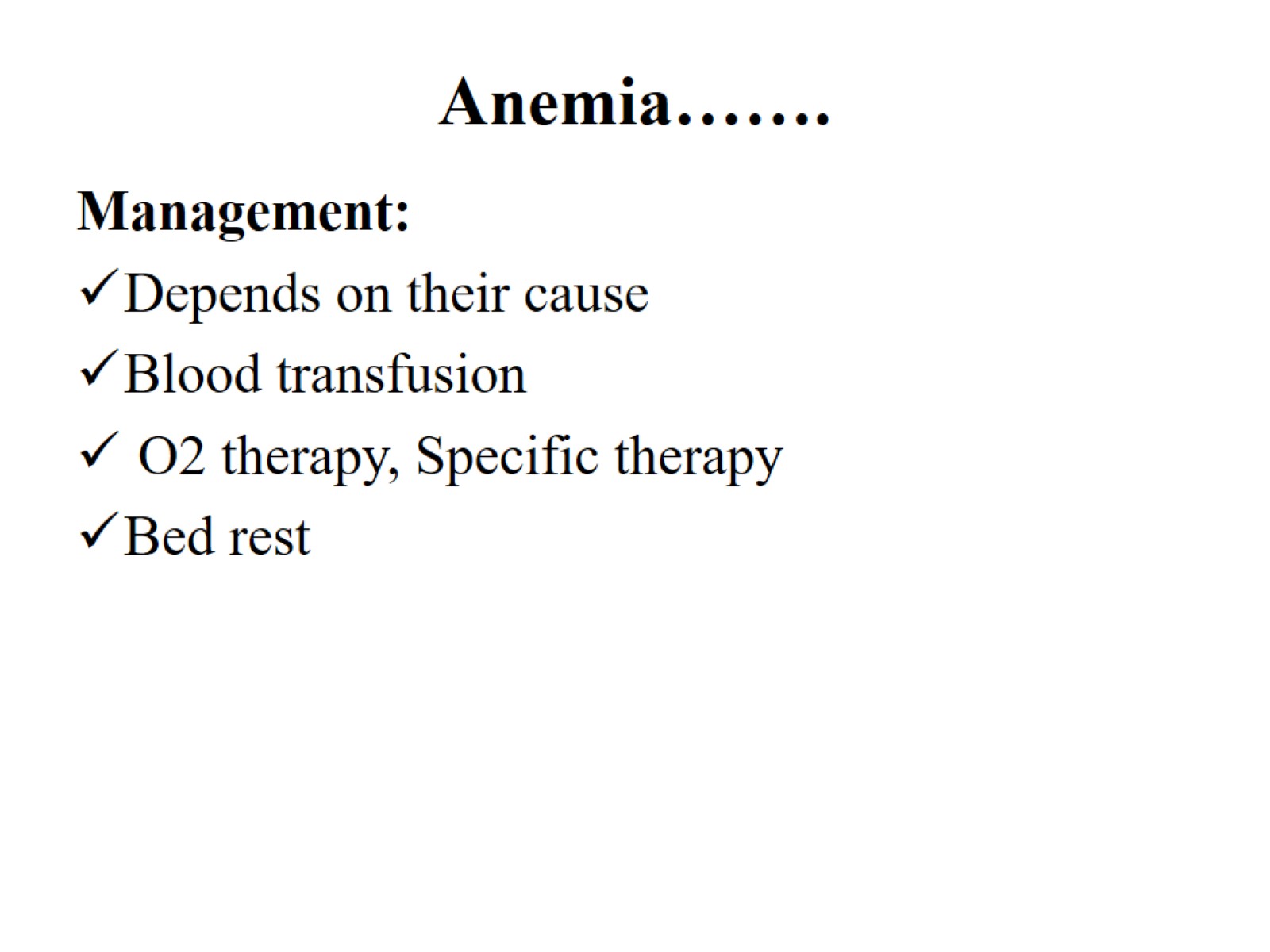 Anemia…….
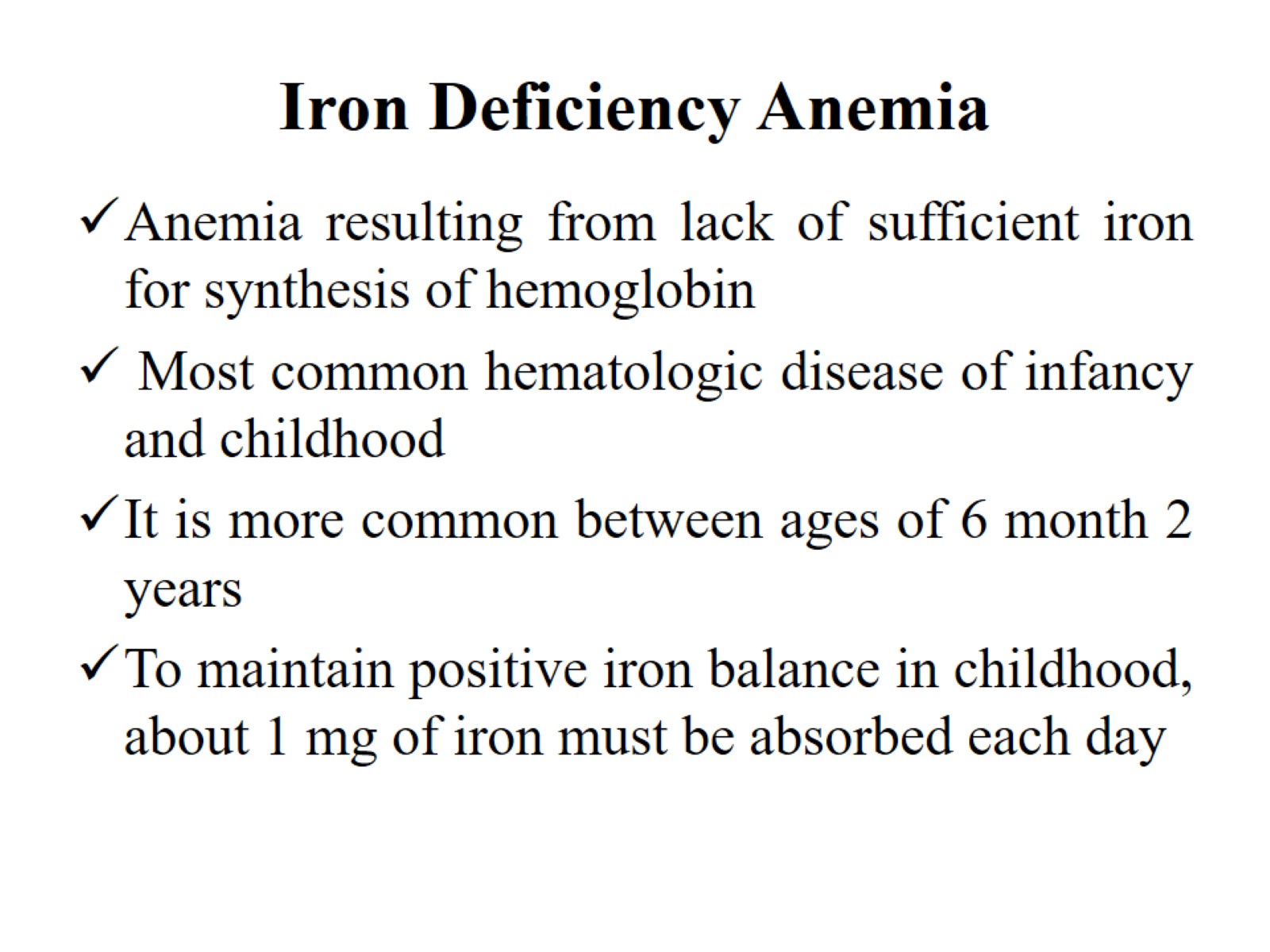 Iron Deficiency Anemia
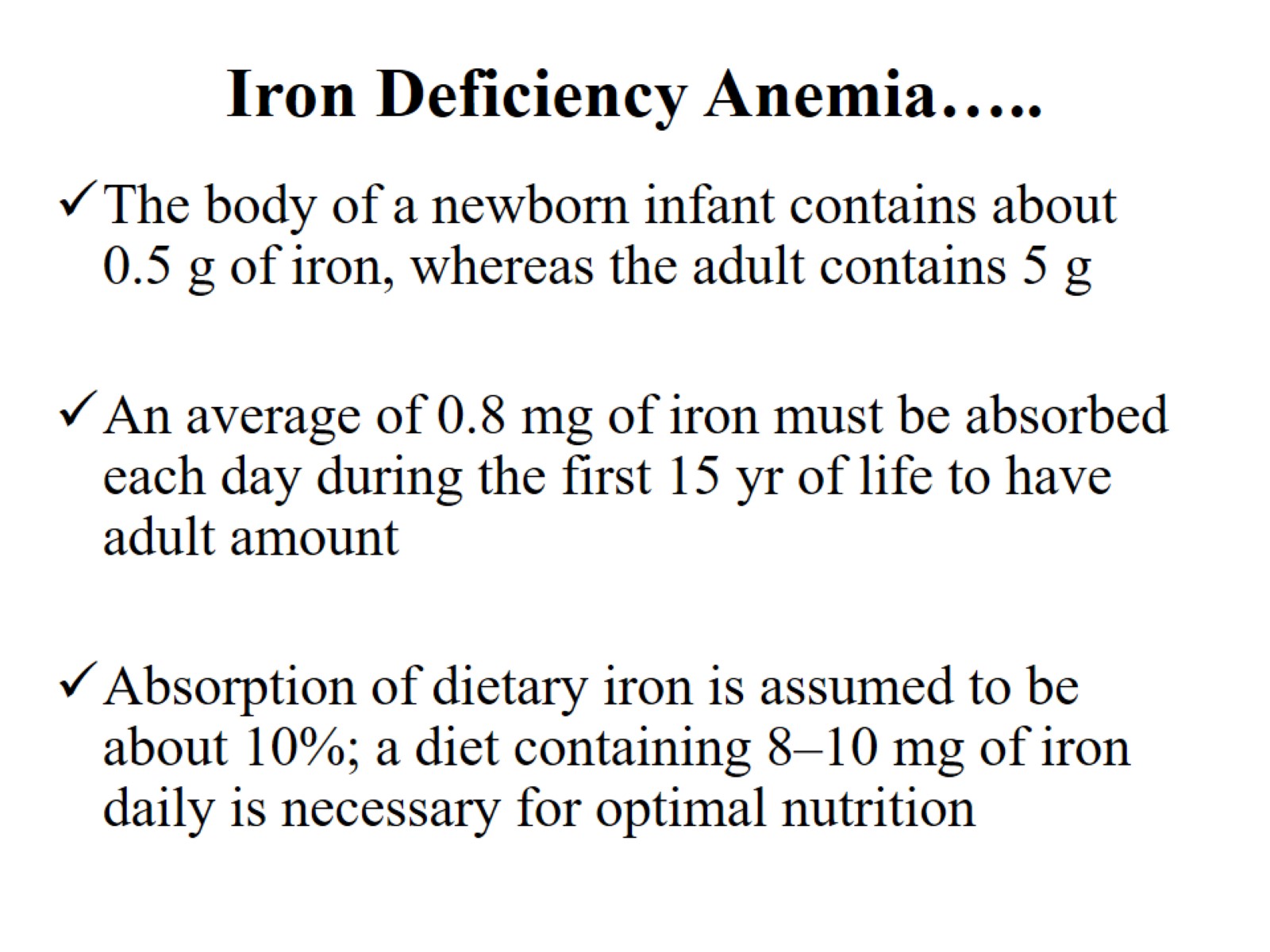 Iron Deficiency Anemia…..
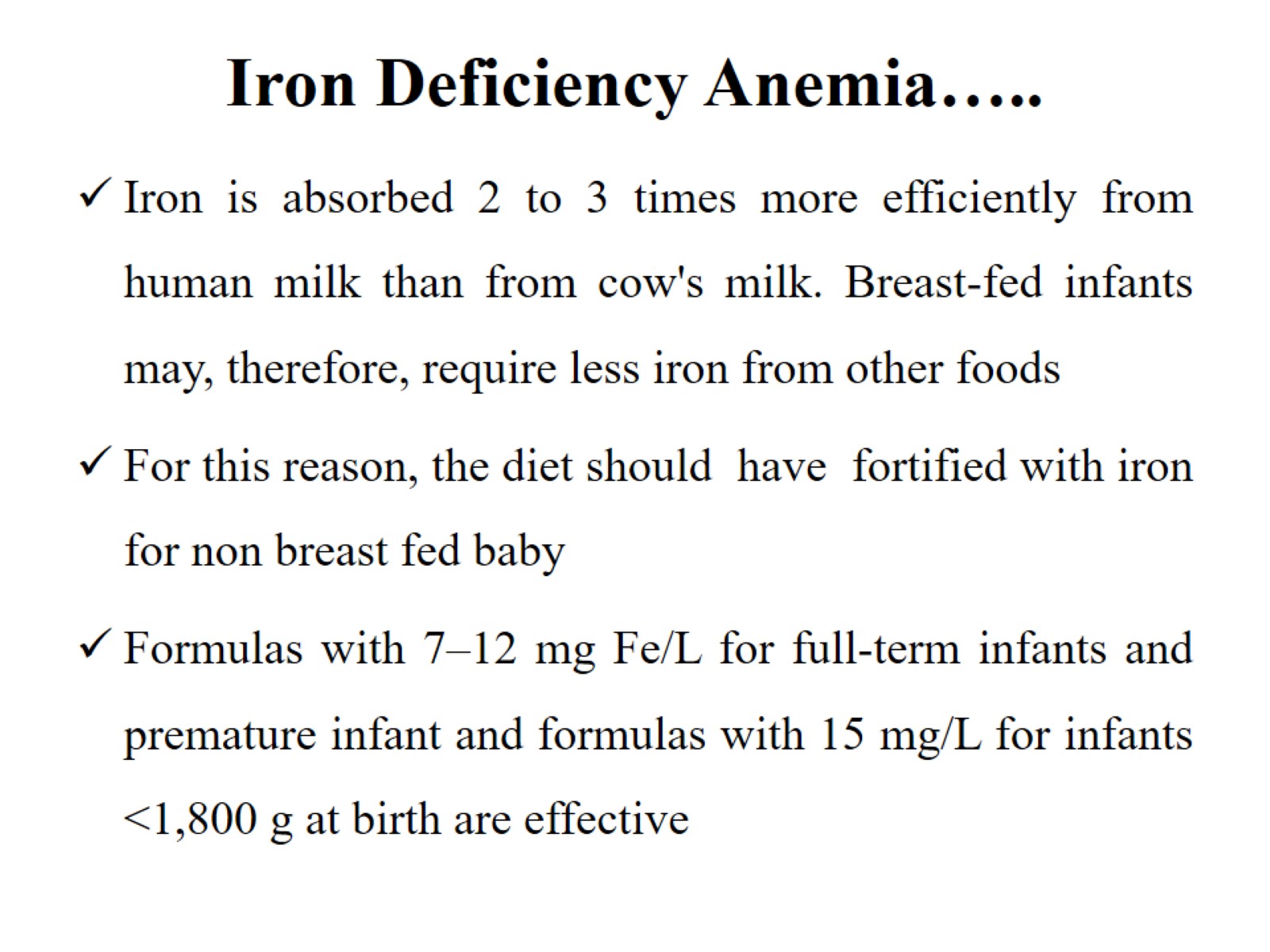 Iron Deficiency Anemia…..
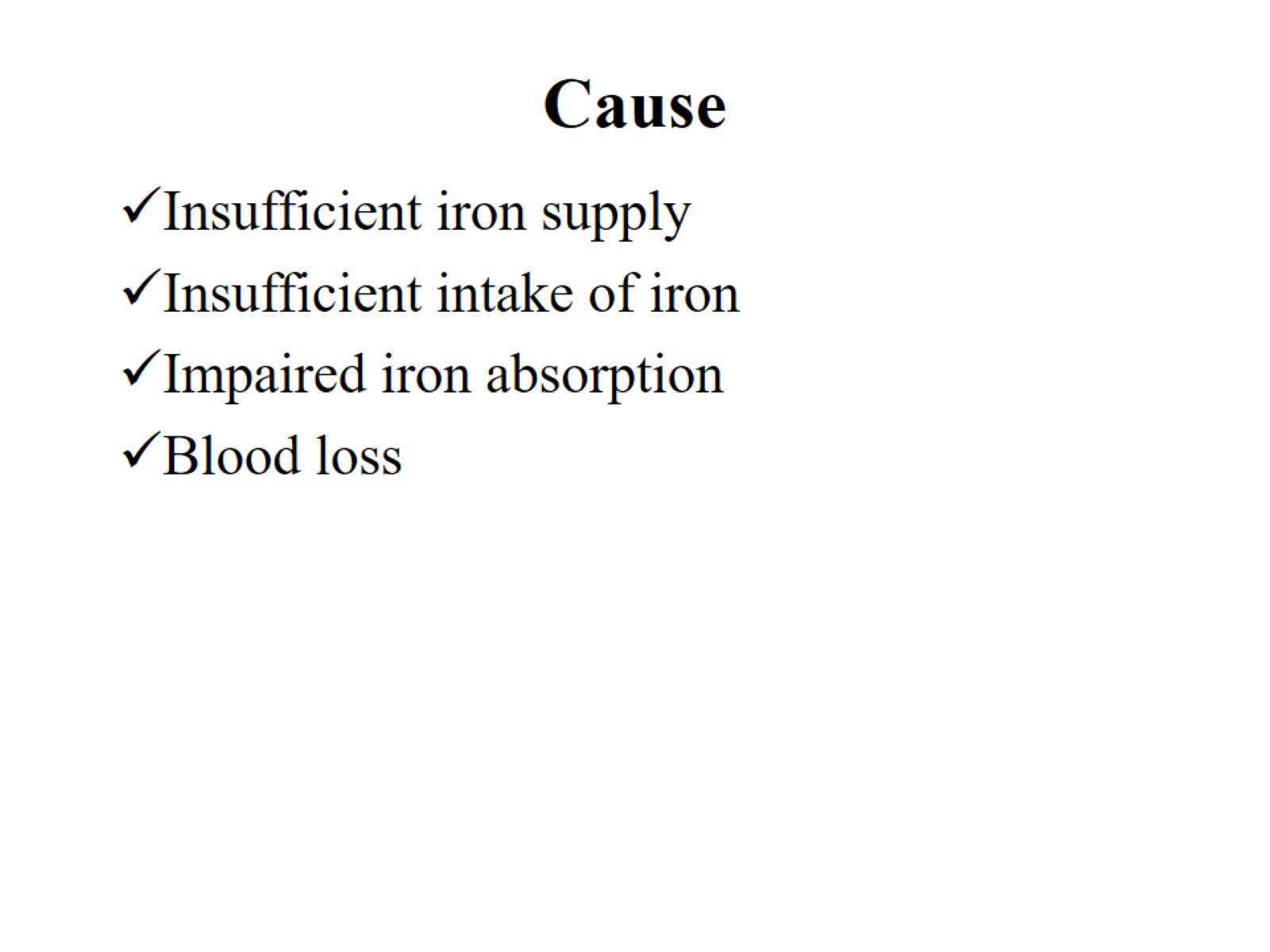 Cause
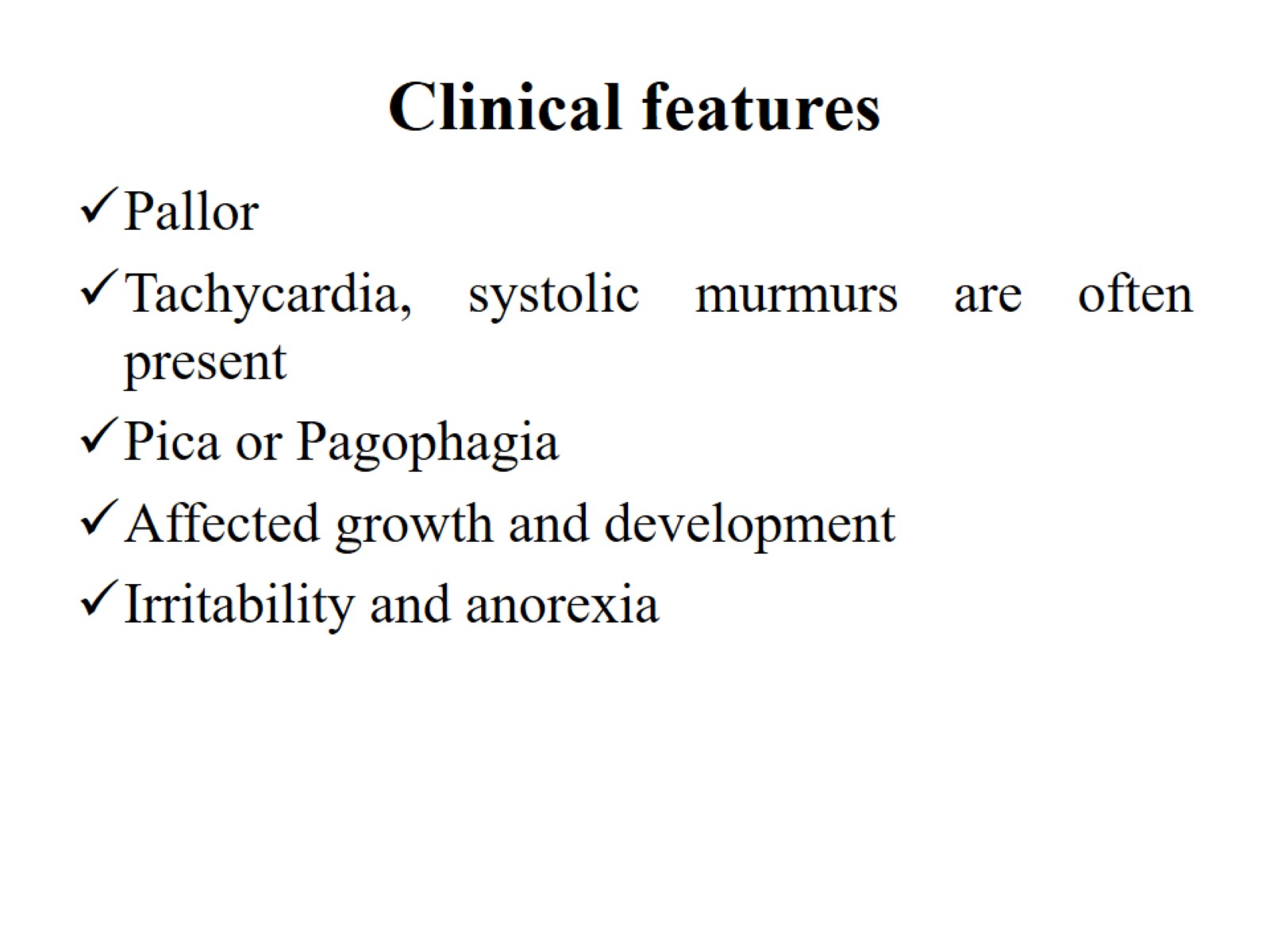 Clinical features
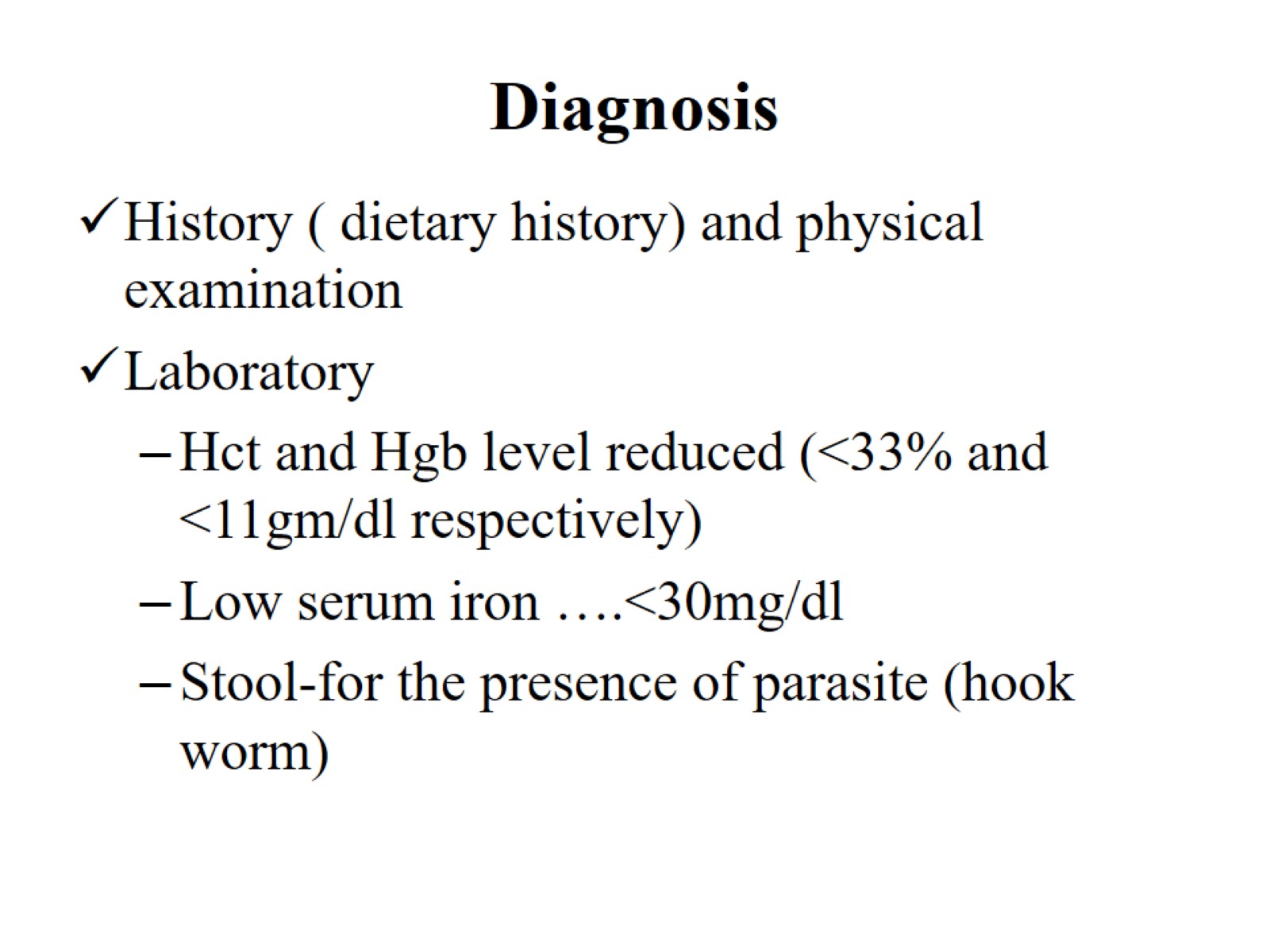 Diagnosis
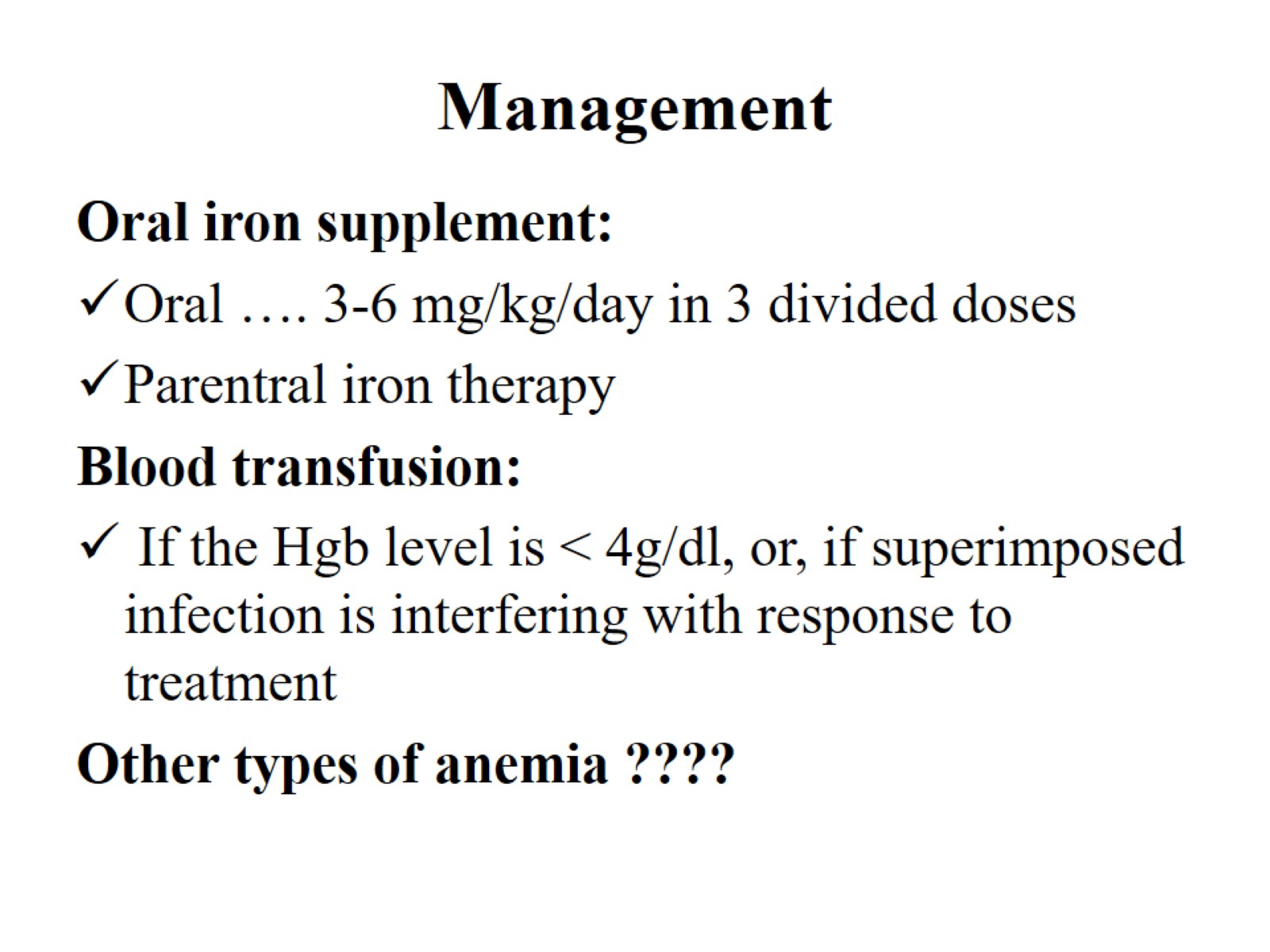 Management
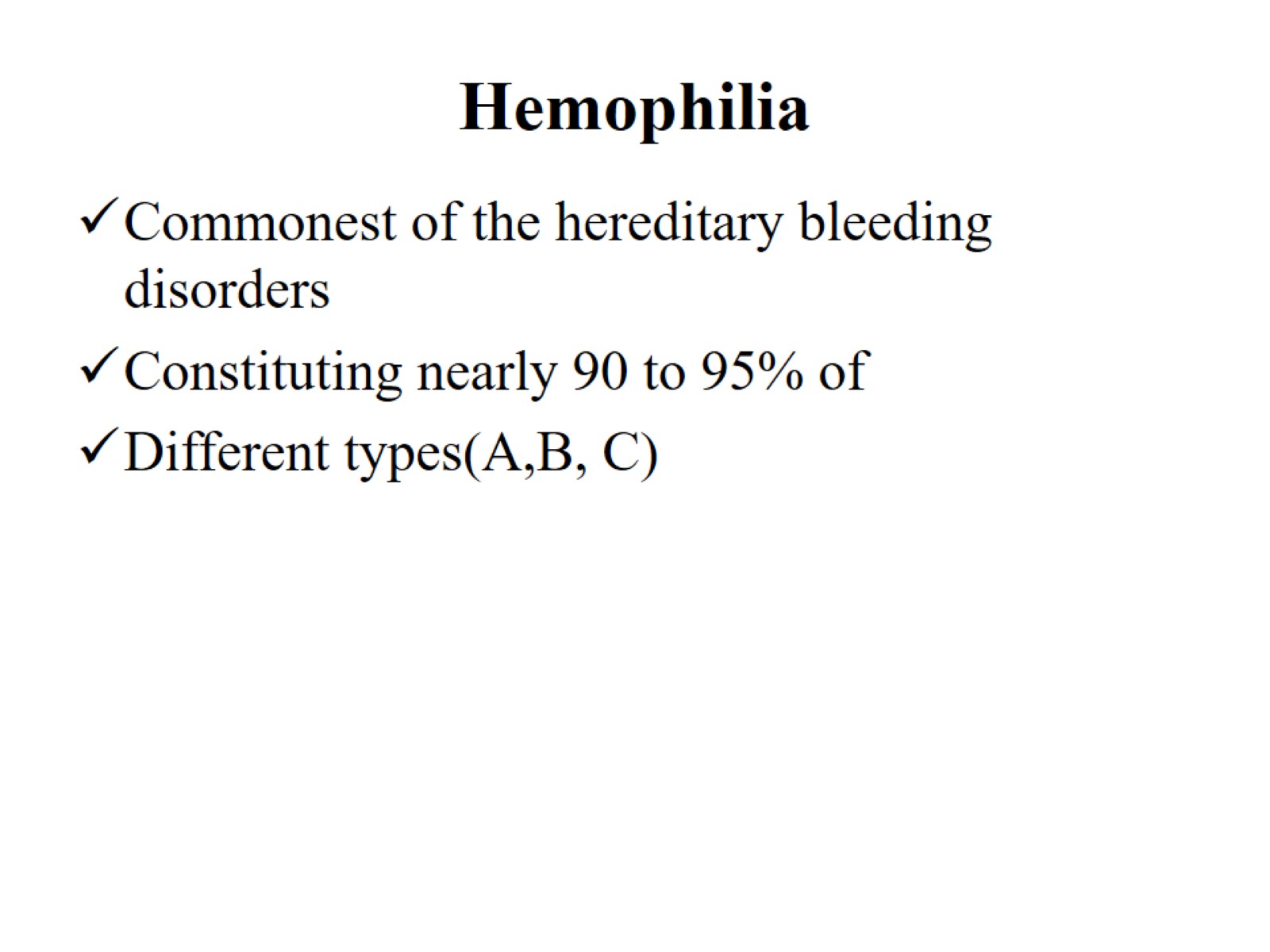 Hemophilia
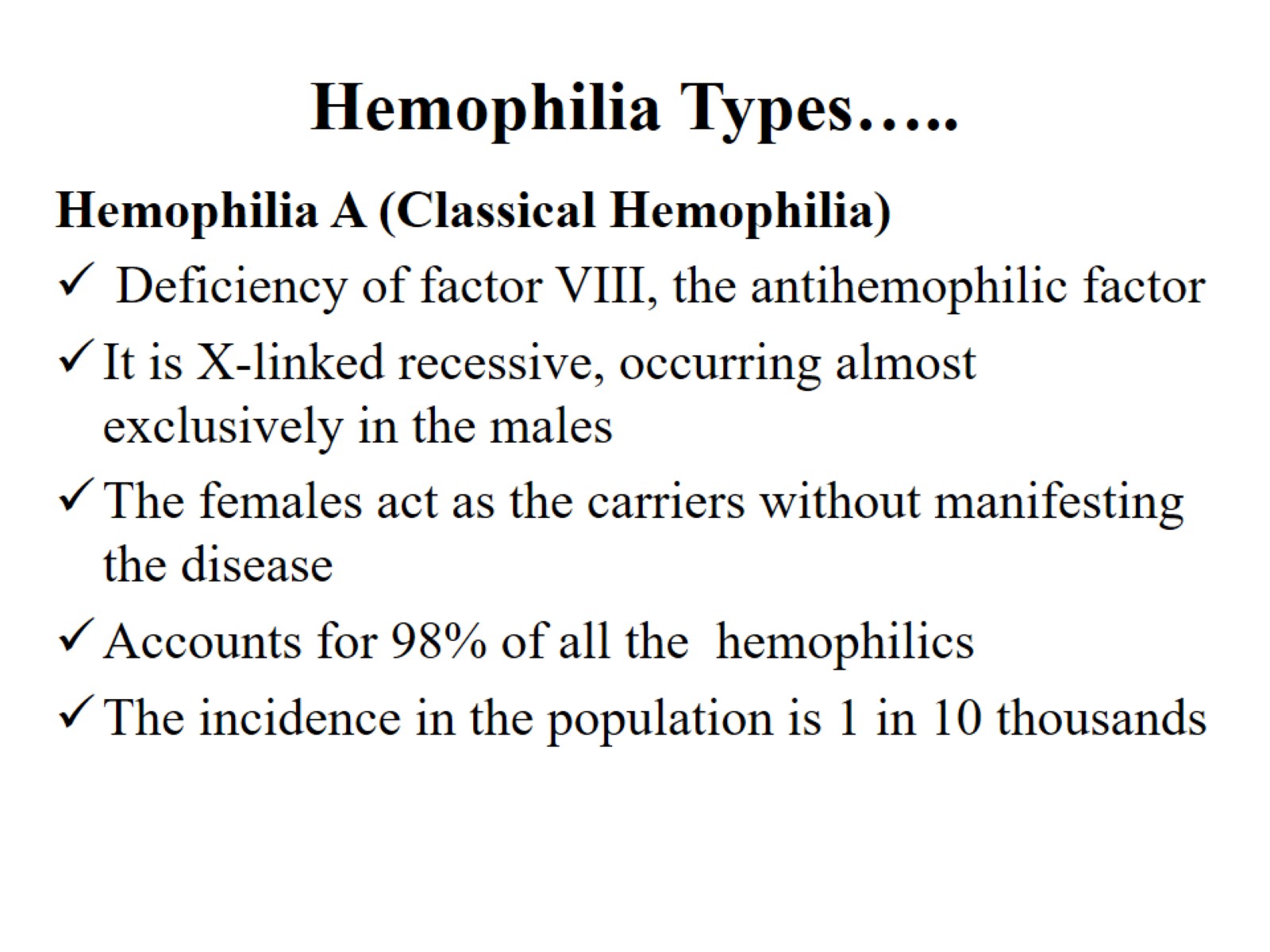 Hemophilia Types…..
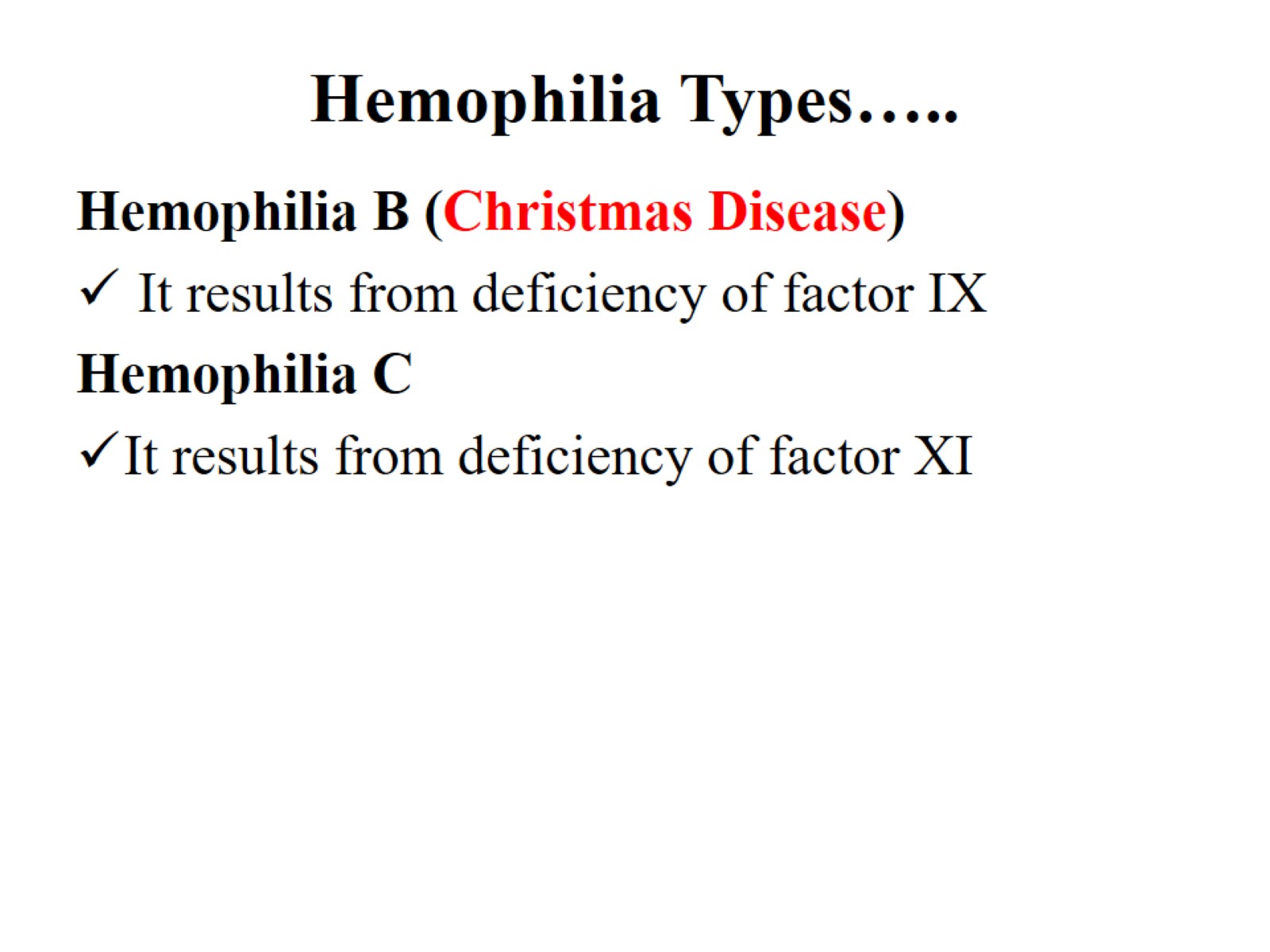 Hemophilia Types…..
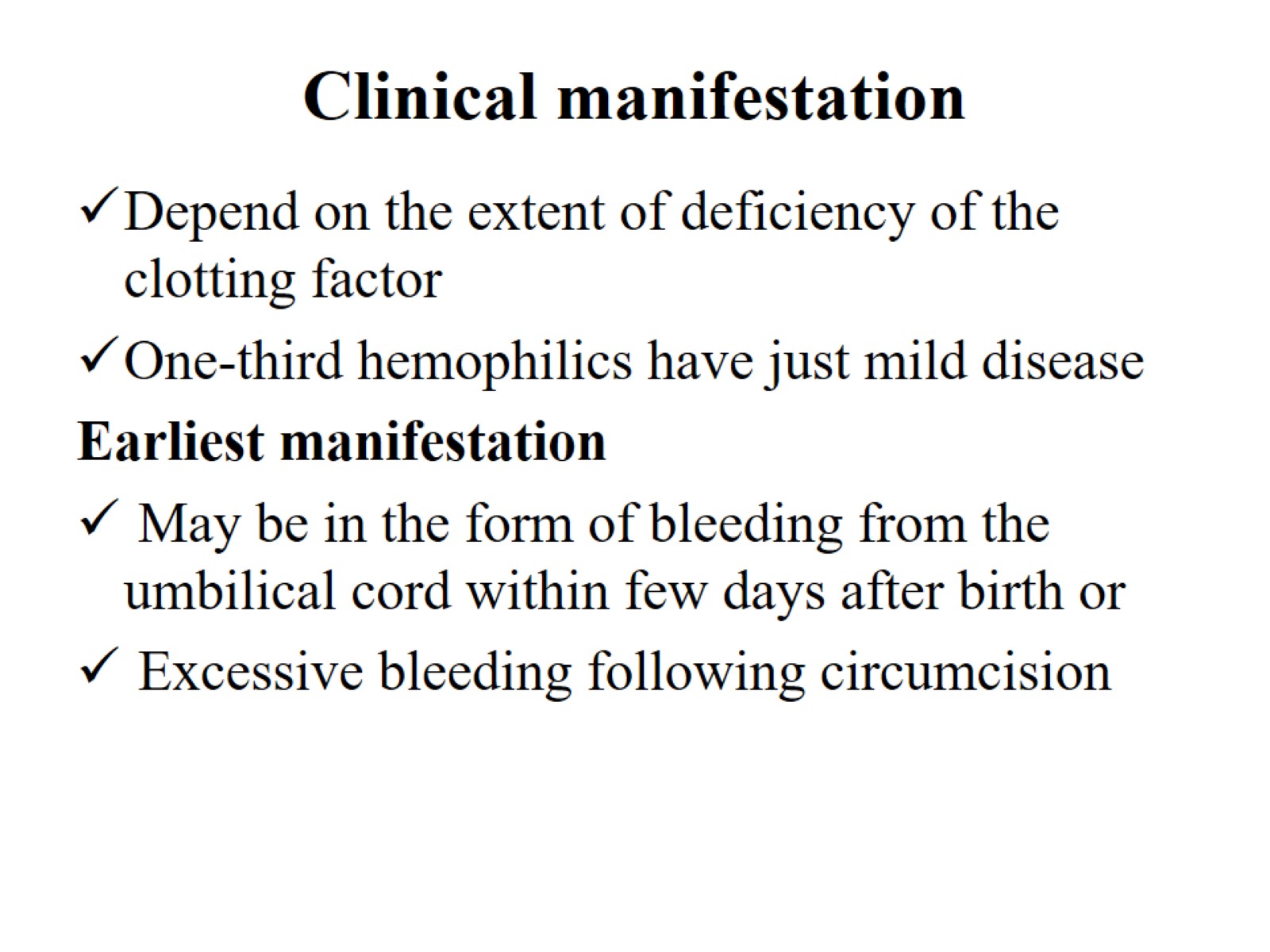 Clinical manifestation
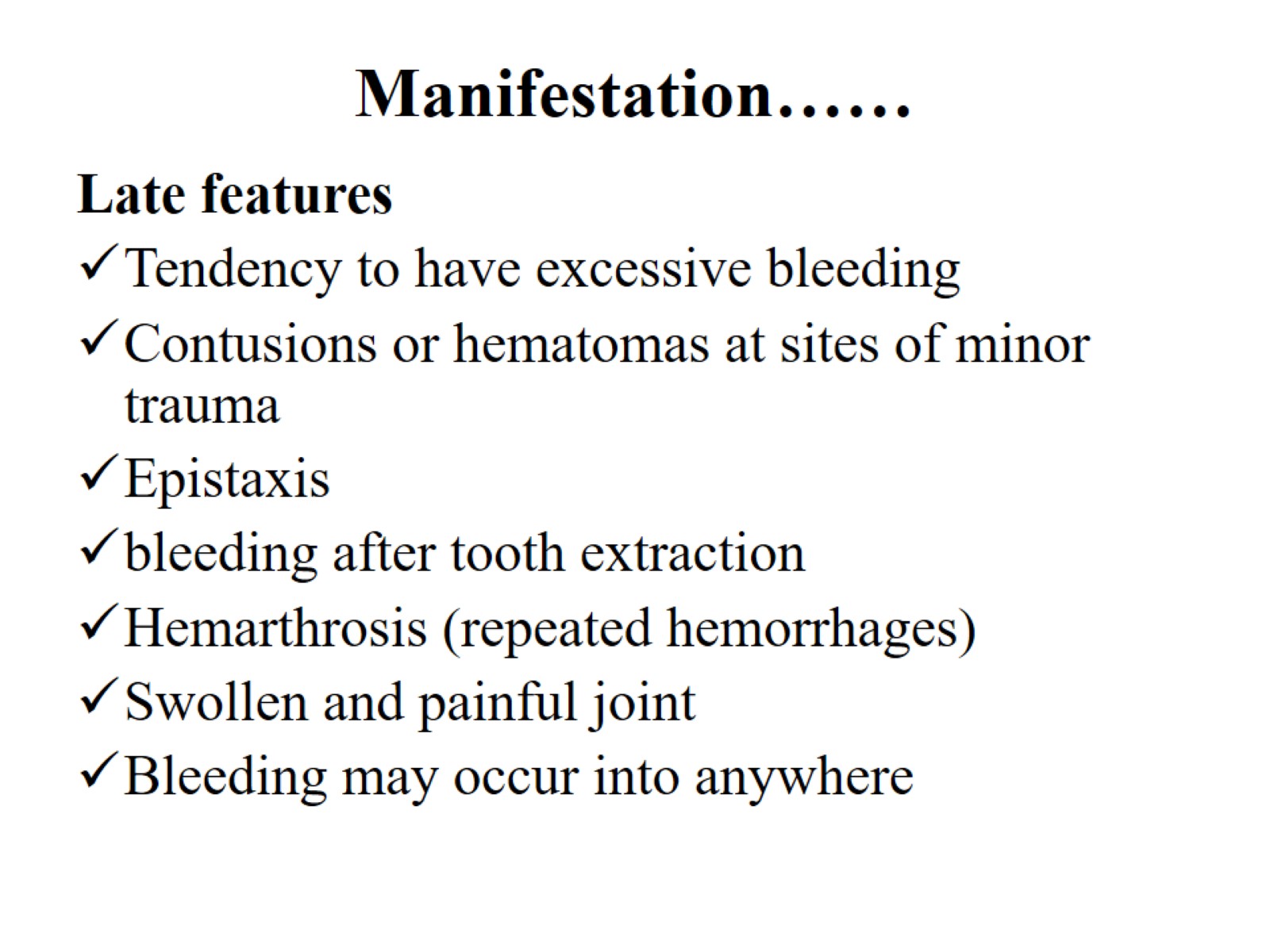 Manifestation……
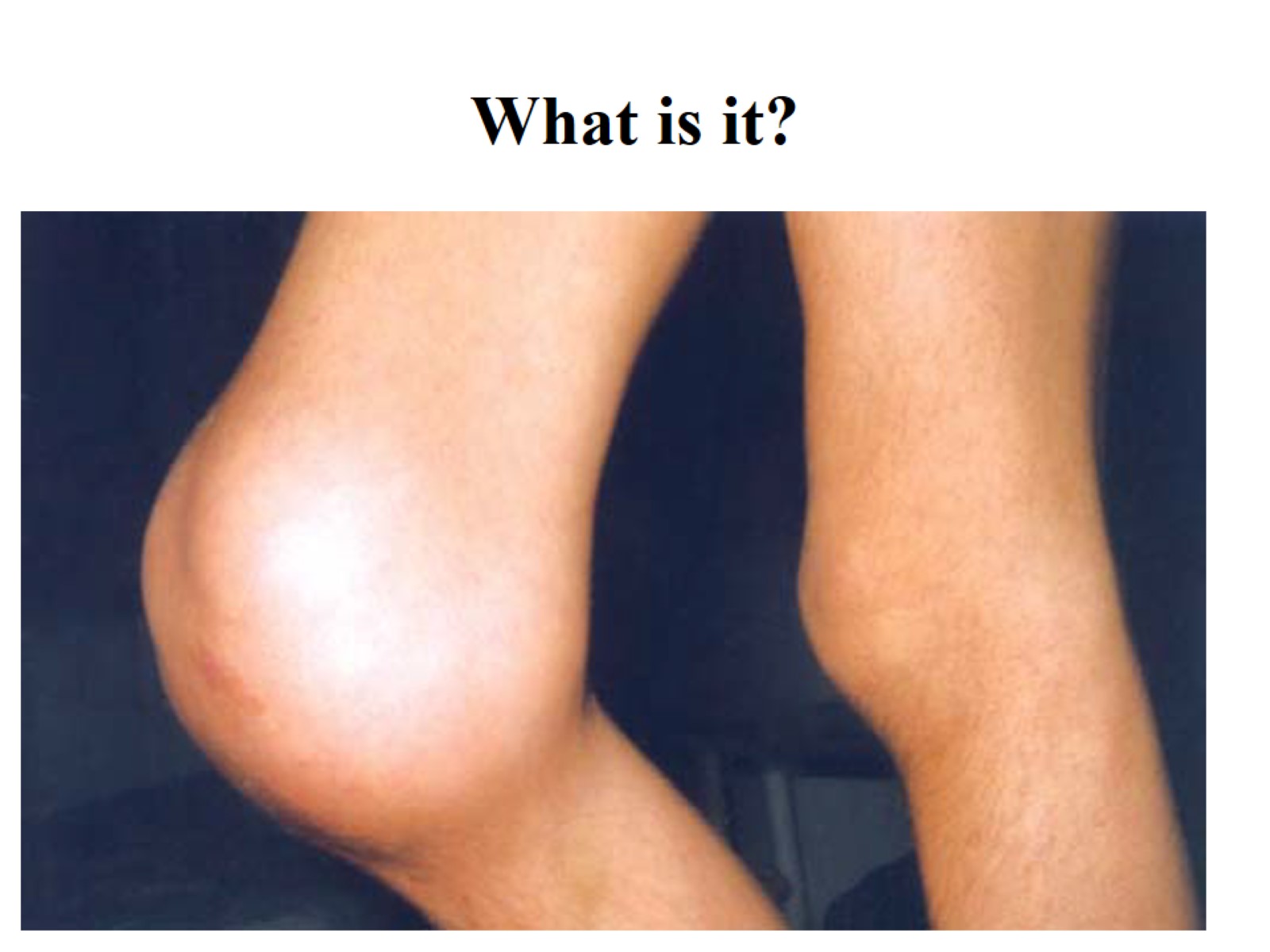 What is it?
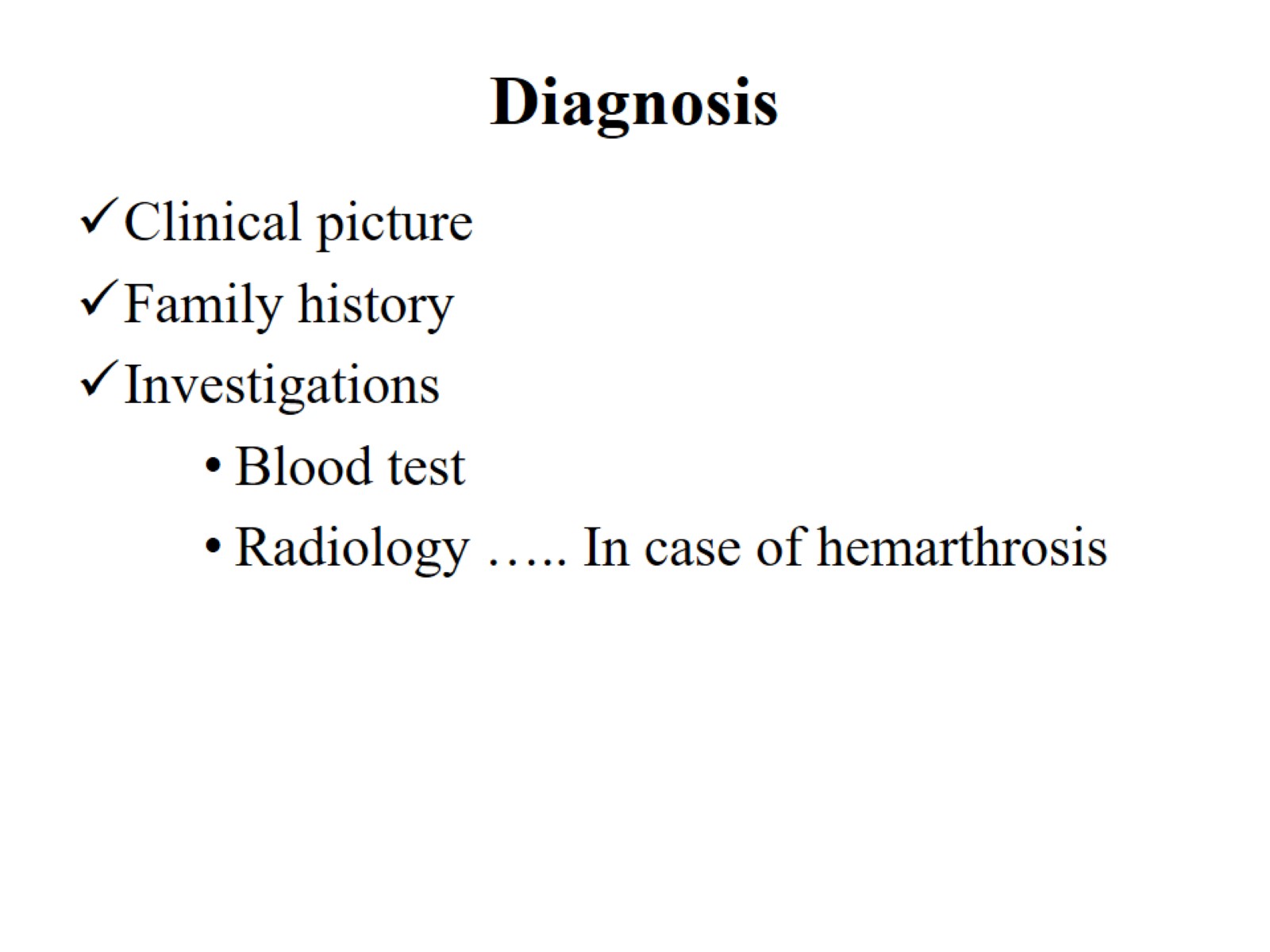 Diagnosis
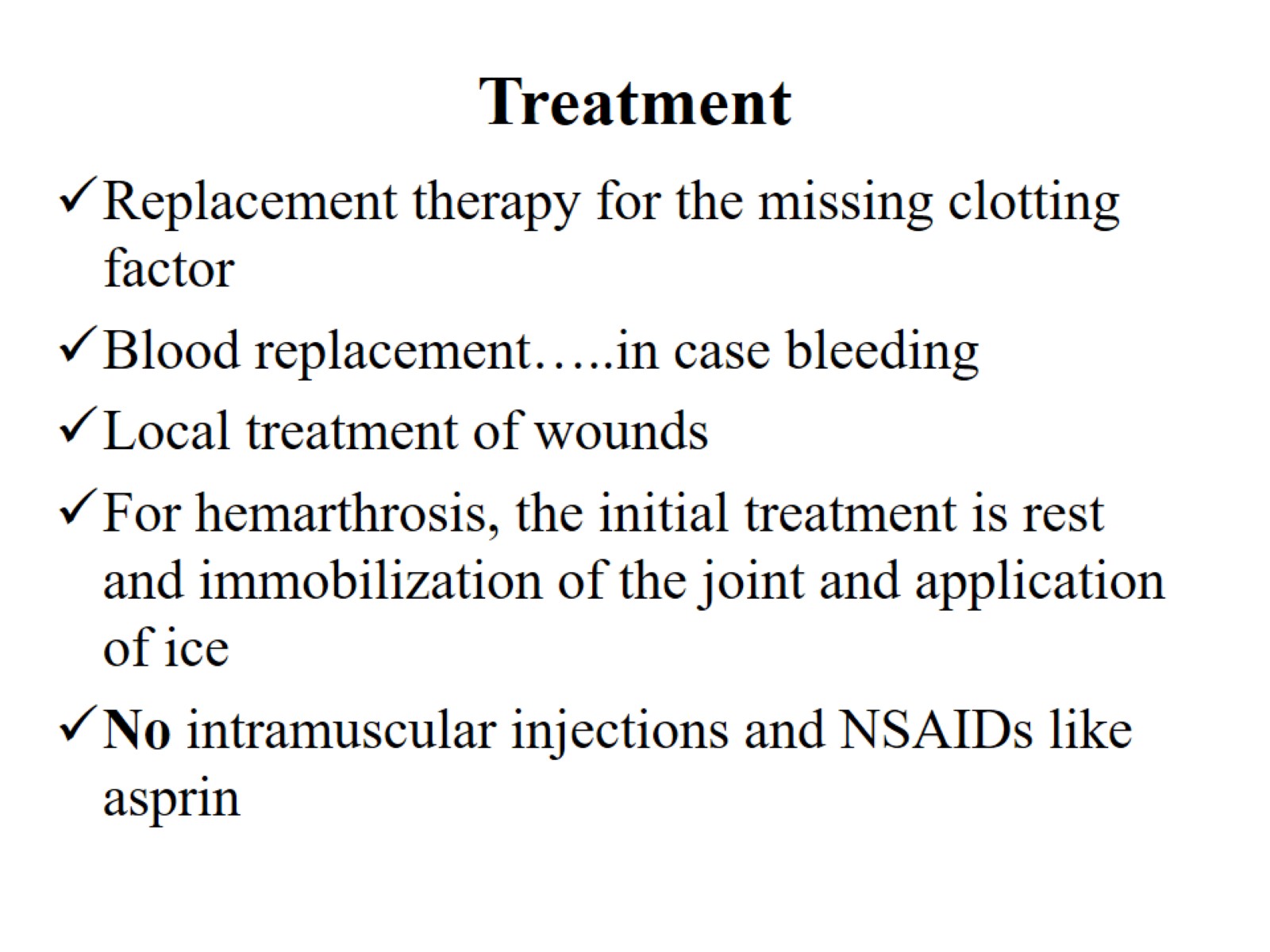 Treatment
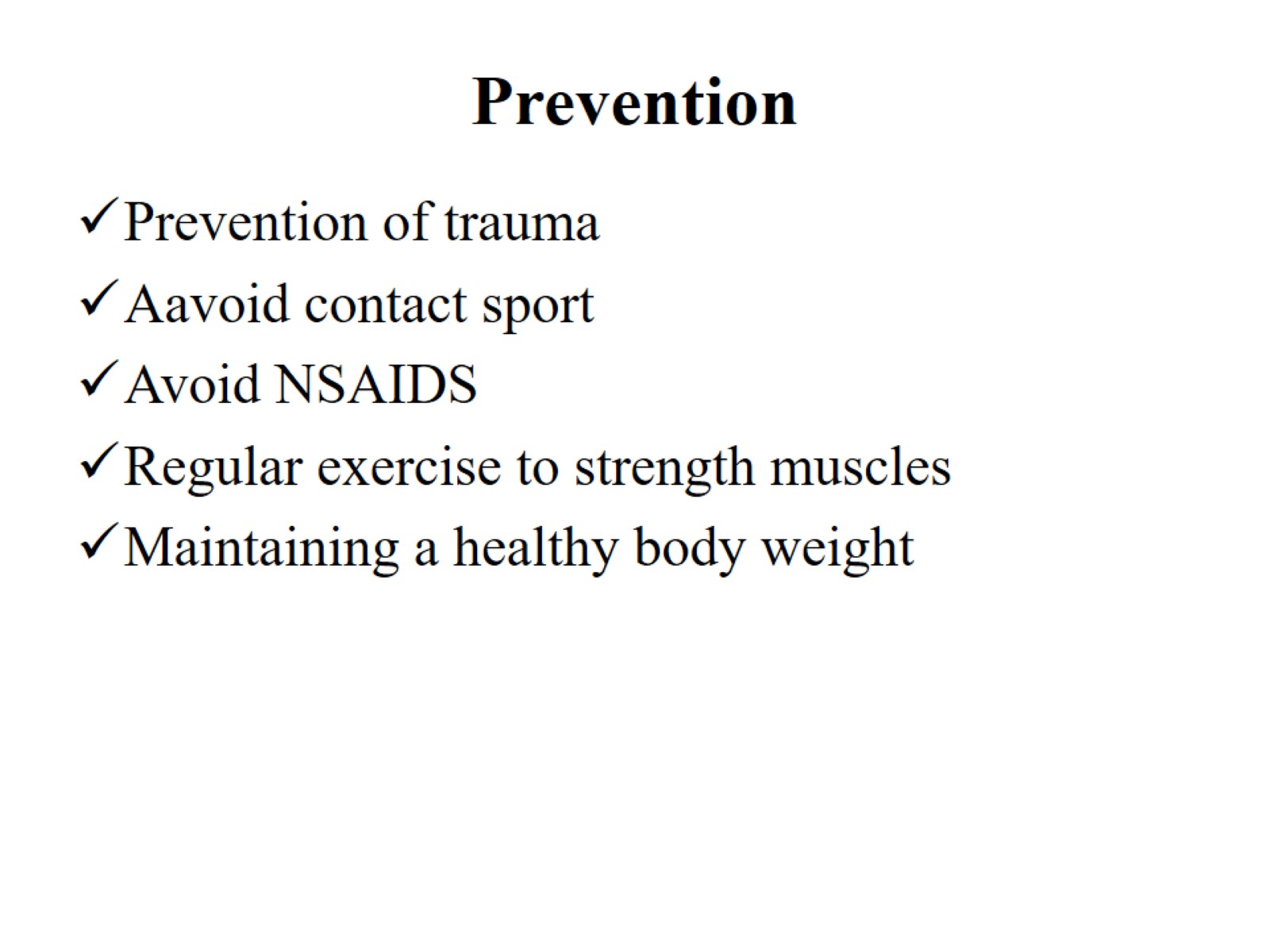 Prevention
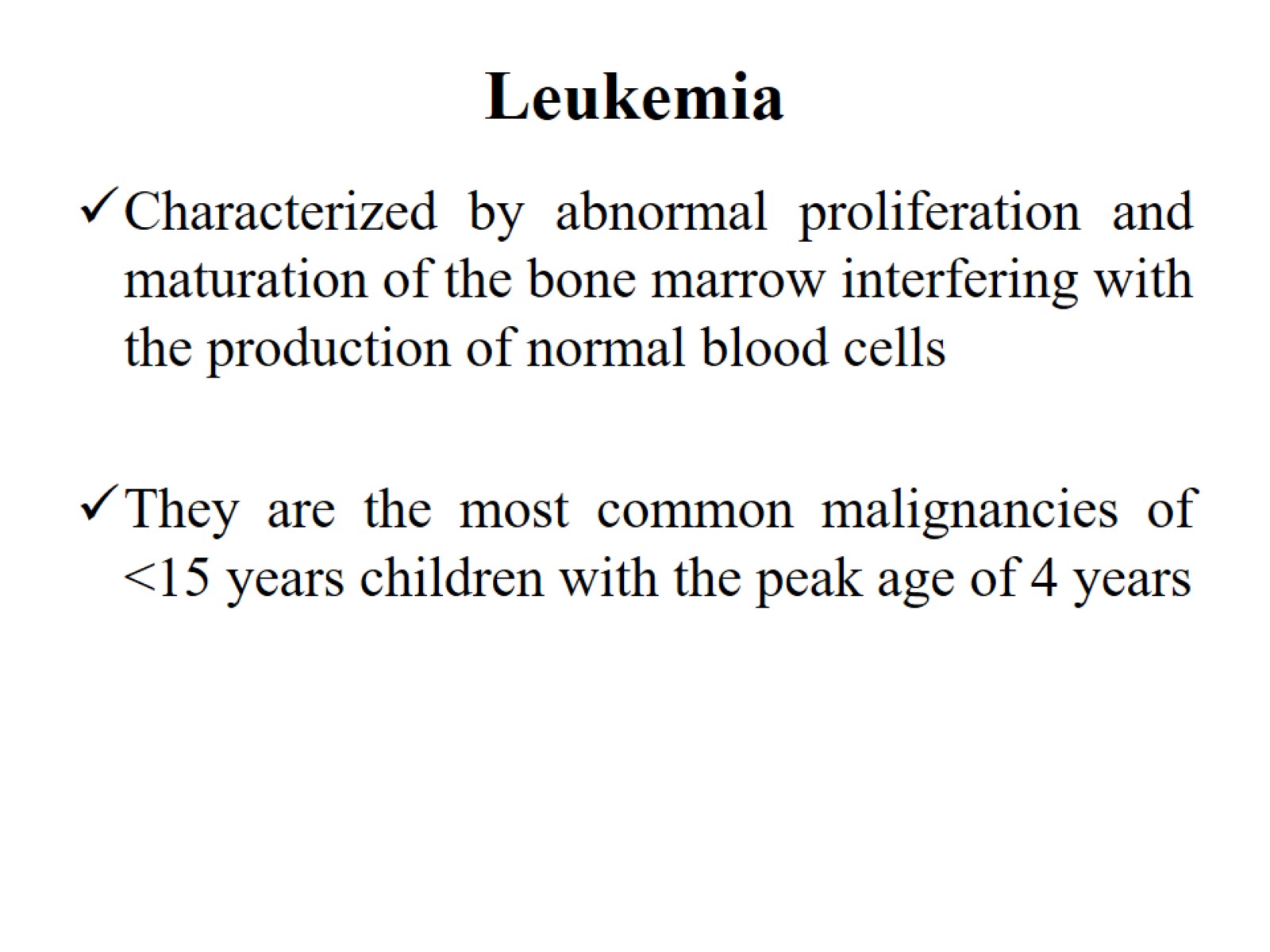 Leukemia
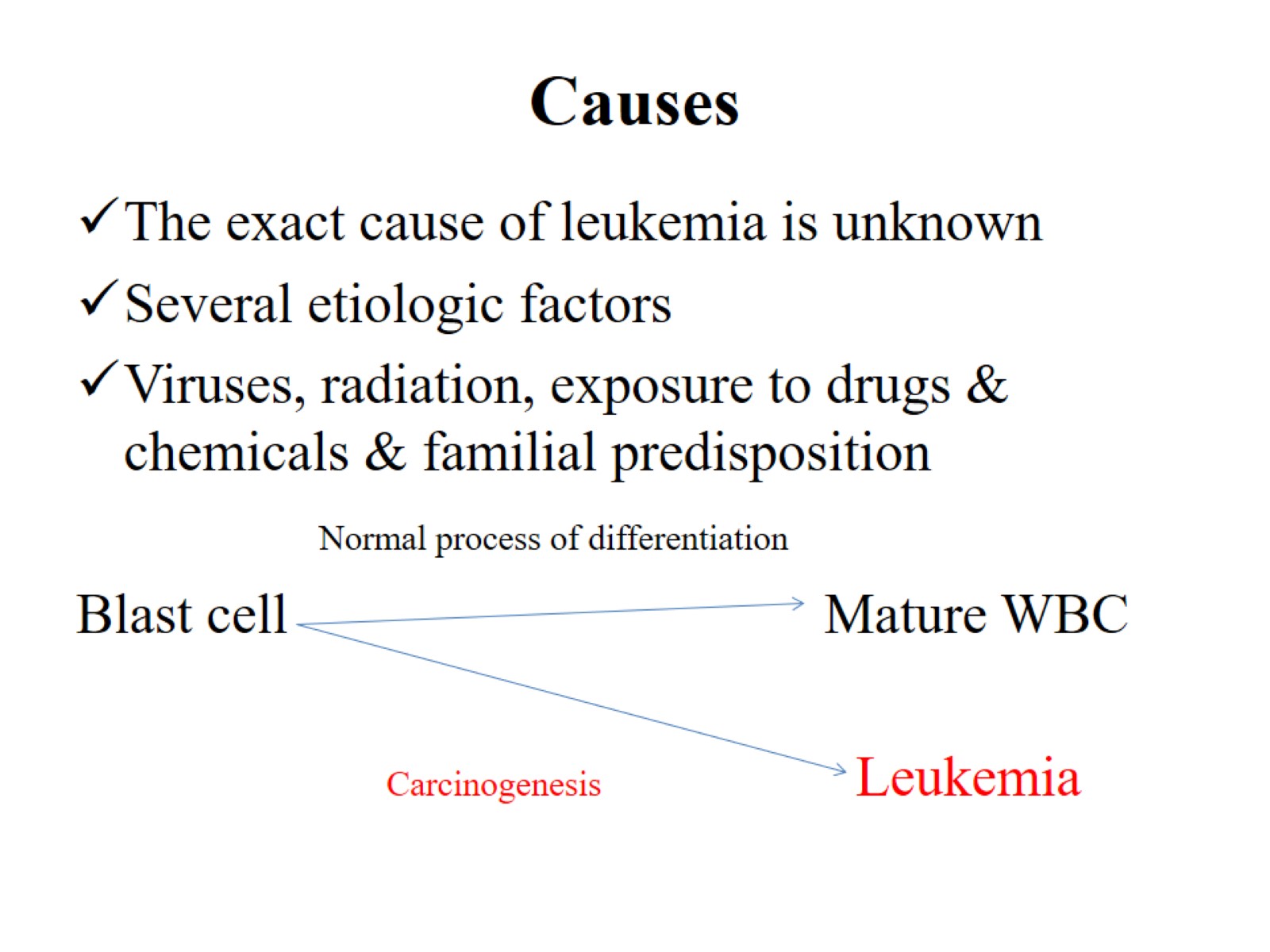 Causes
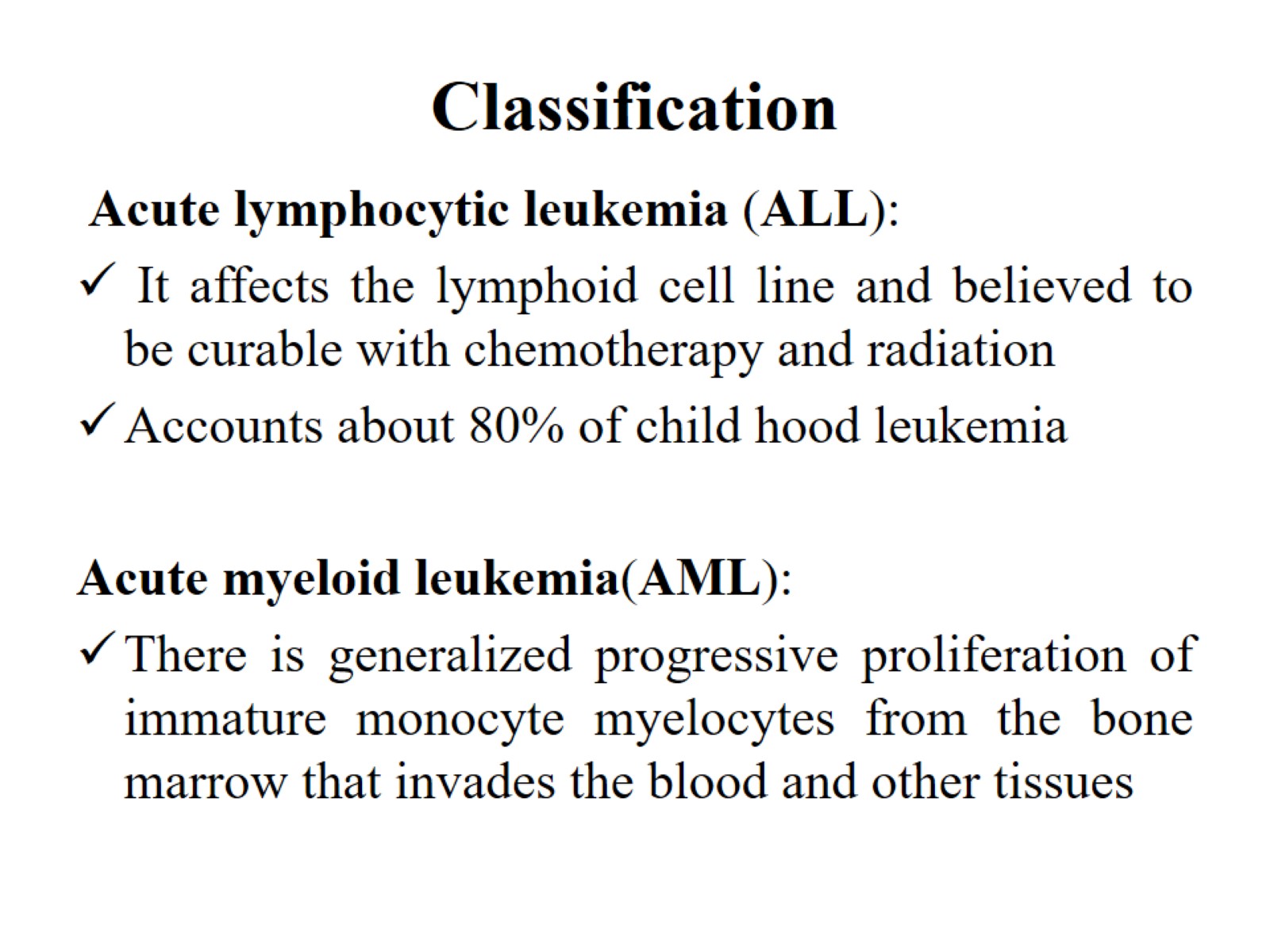 Classification
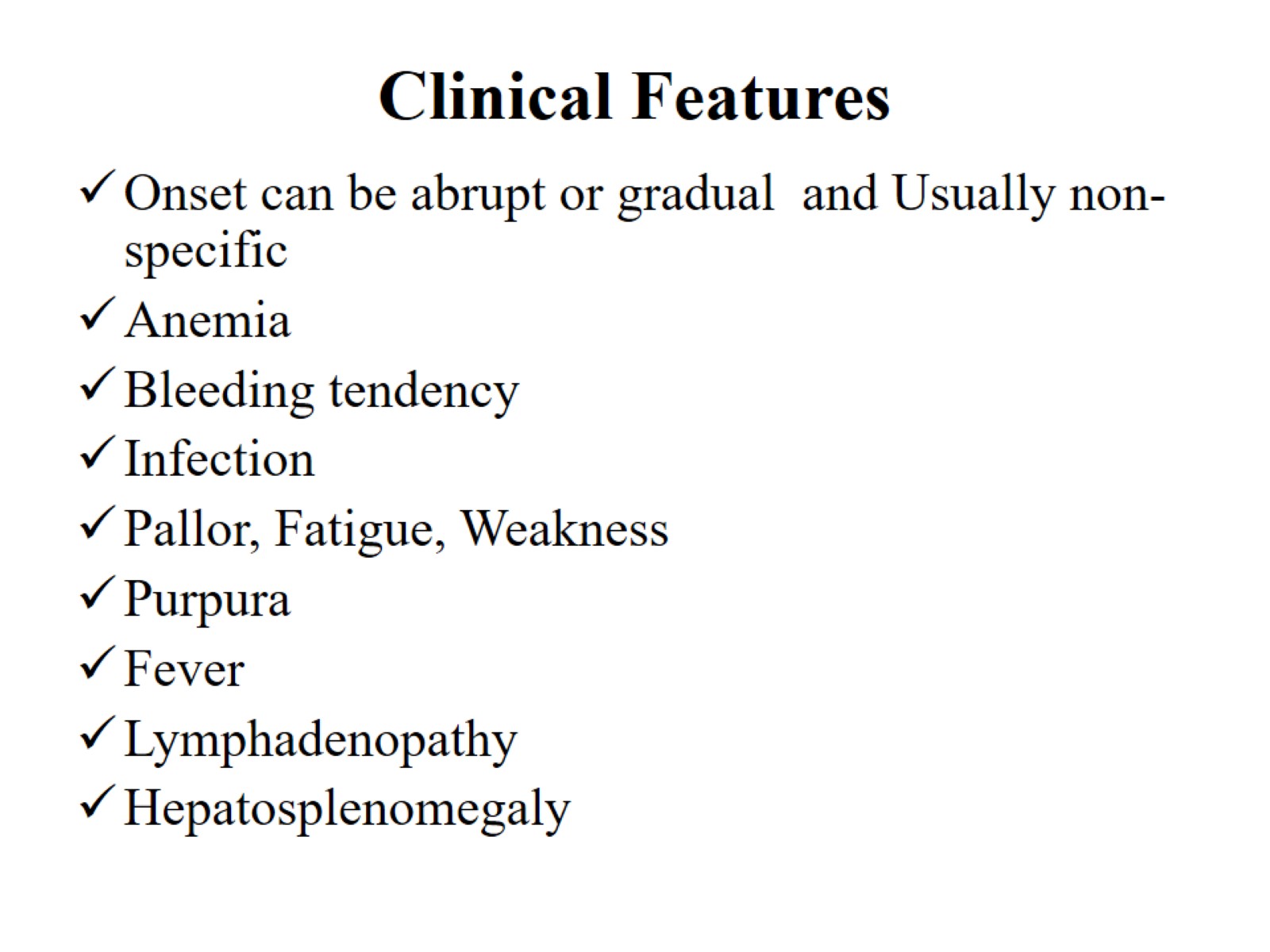 Clinical Features
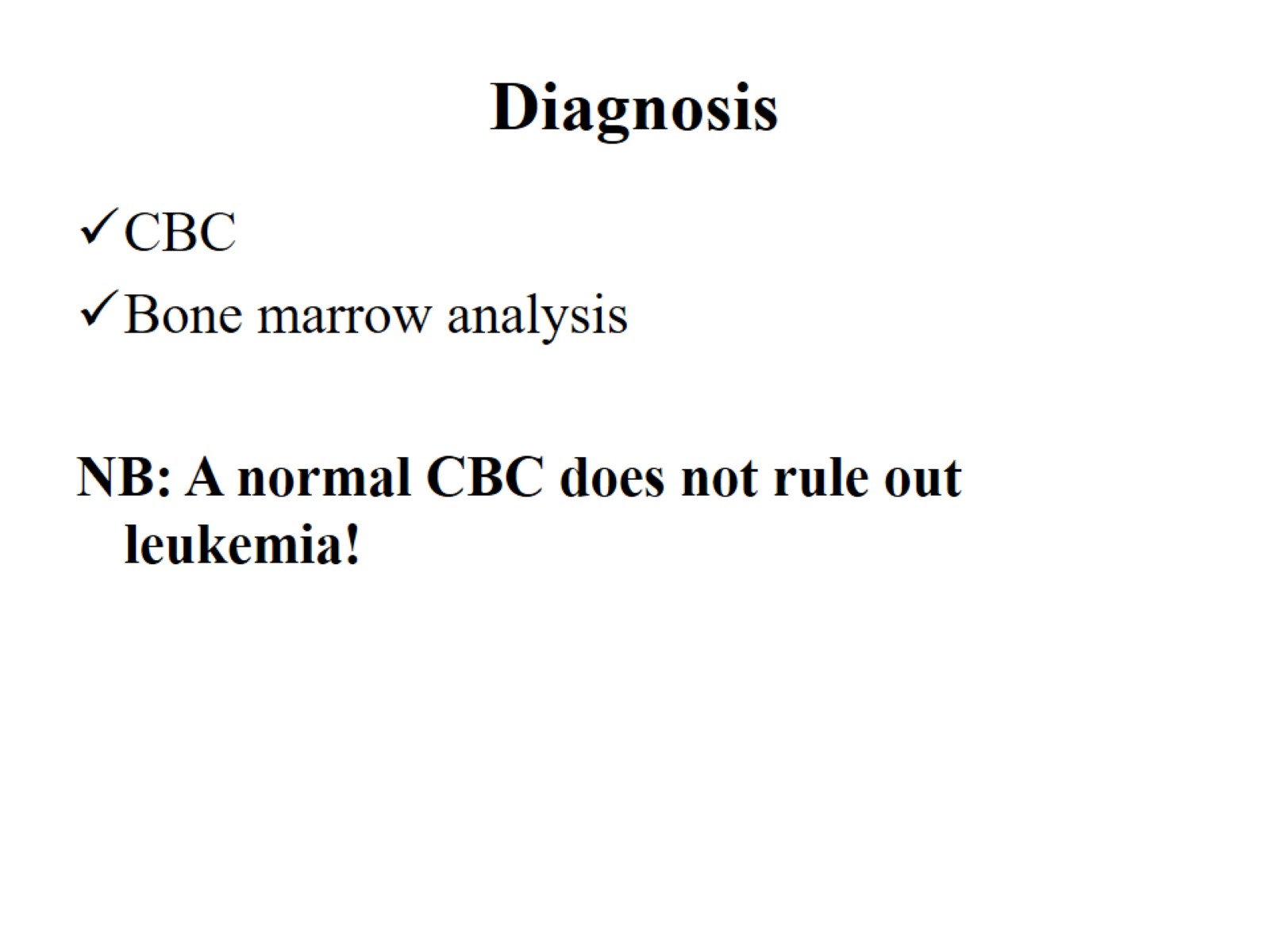 Diagnosis
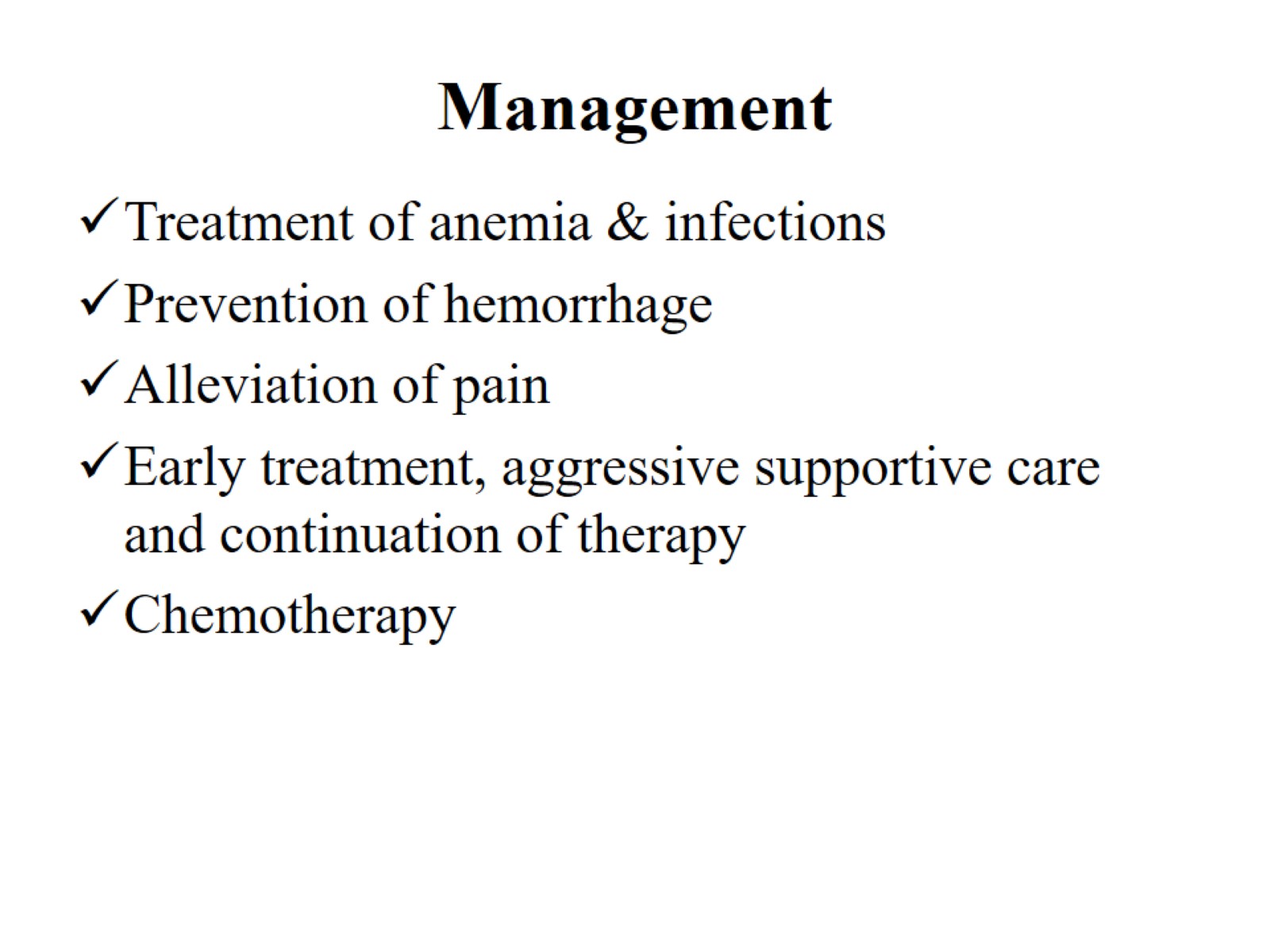 Management
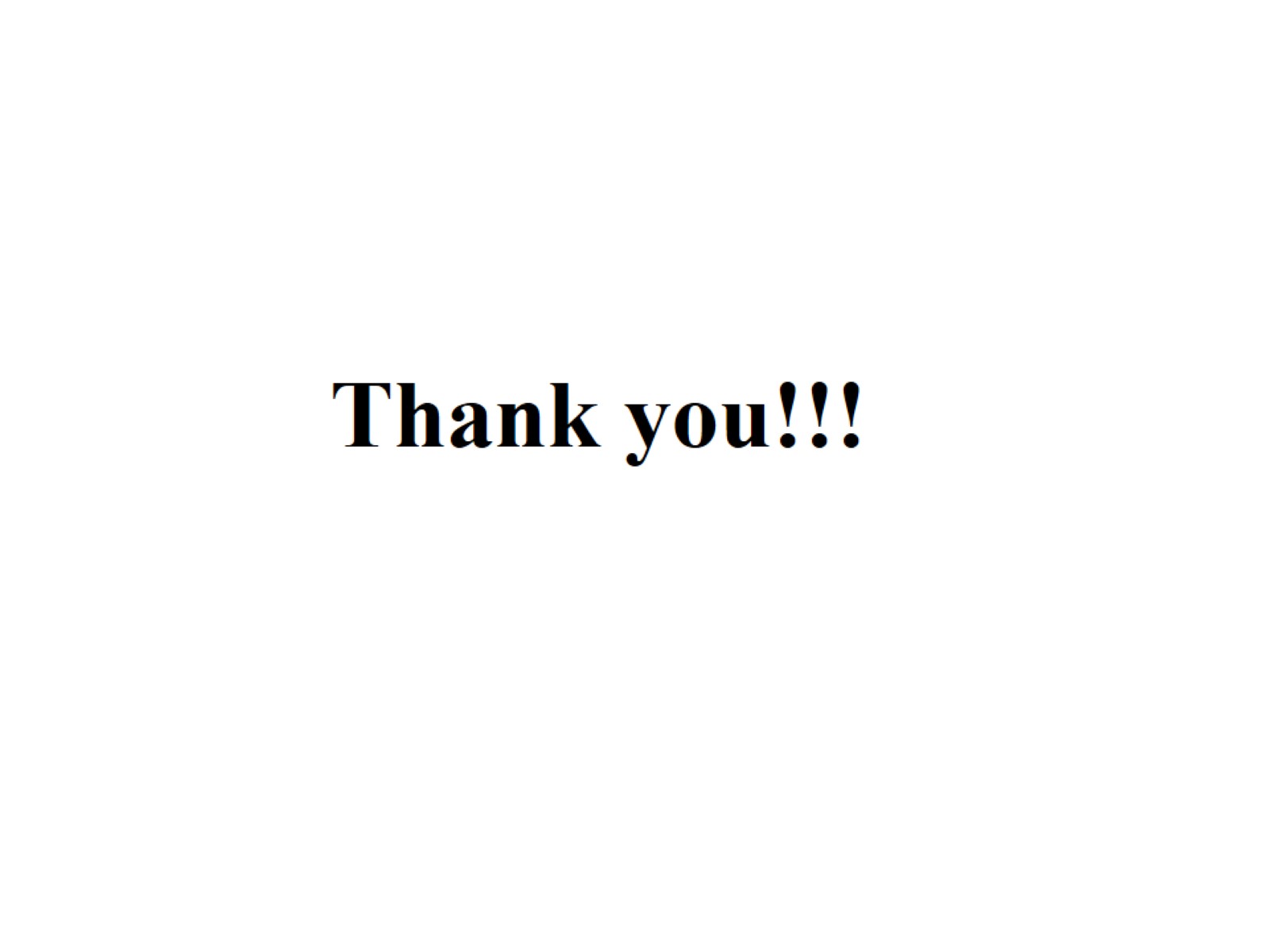